Übersicht Bildformate Webshop
Um Ihr eigenes Bild in die vorgefertigte Maske hochzuladen klicken Sie auf das Bildsymbol in der Mitte der Bildbox und wählen Sie ein passendes Bild aus. Anschließend schneiden Sie das Bild für das Format zu und Klicken rechts auf das Bild “Als Bild speichern” Das Format sollte .jpg sein. Danach können Sie es im Apothekenbackend hochladen.

Auf der nachfolgenden Folie finden Sie auch ein kurzes Anleitungsvideo.
Vorlage Apothekenbild Startseite/Meine Apotheke
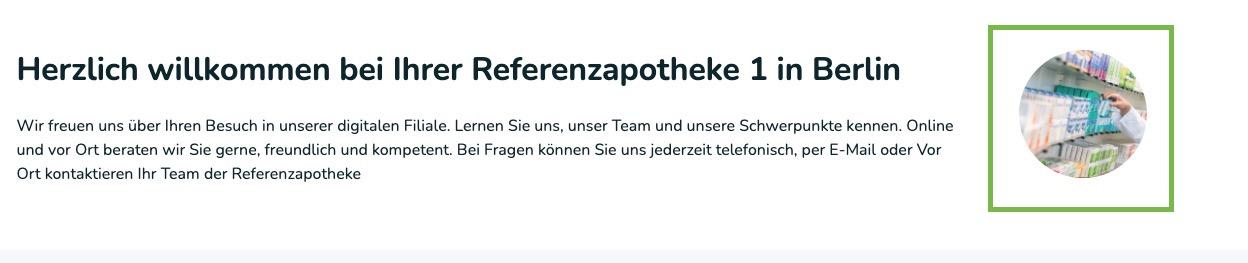 Vorlage Apothekenbild Startseite/Meine Apotheke
192 x 192 px - 150dpi
Vorlage Hero Slider Startseite
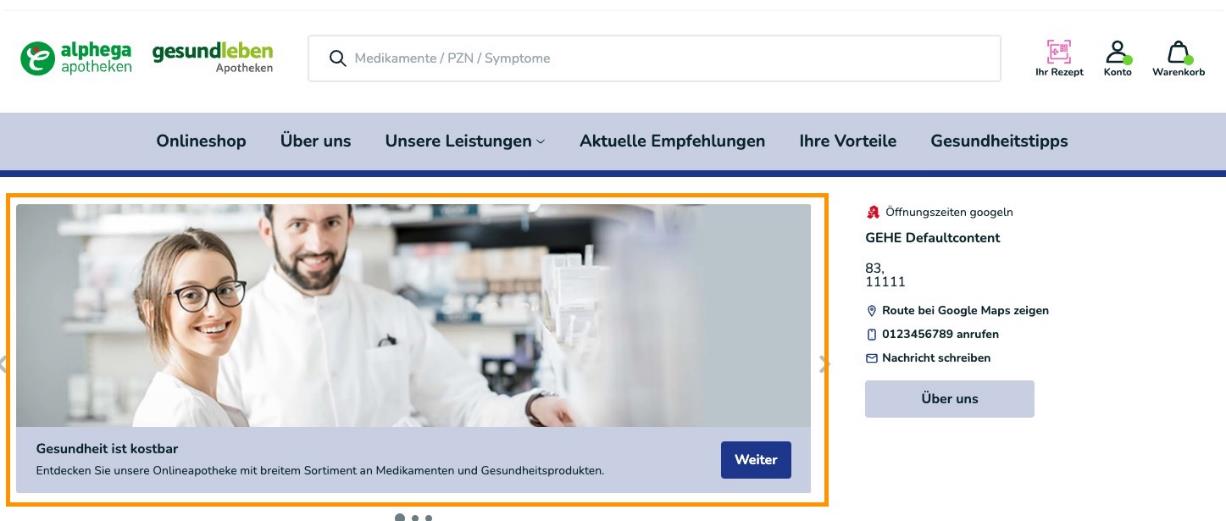 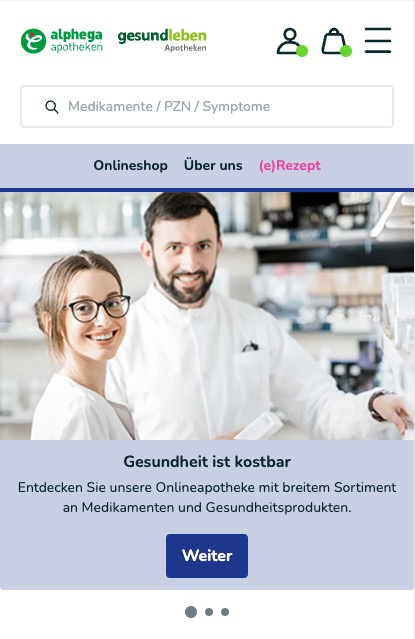 Vorlage Hero Slider Startseite Desktop
963 x 350 px - 150dpi
Hier erscheint eine Textbox, welche das Bild überlagert, sofern im Backend Text gepflegt wird
Vorlage Hero Slider Startseite Mobile
370 x 355 px - 150dpi
ℹ️ Die Textbox ist unterschiedlich hoch, je nachdem wie viel Text gepflegt wird. Die Box hier hat die maximale Höhe mit anhand der Zeichenangaben aus dem Backend.
Hier erscheint eine Textbox, welche das Bild überlagert, sofern im Backend Text gepflegt wird
Vorlage Teamfoto
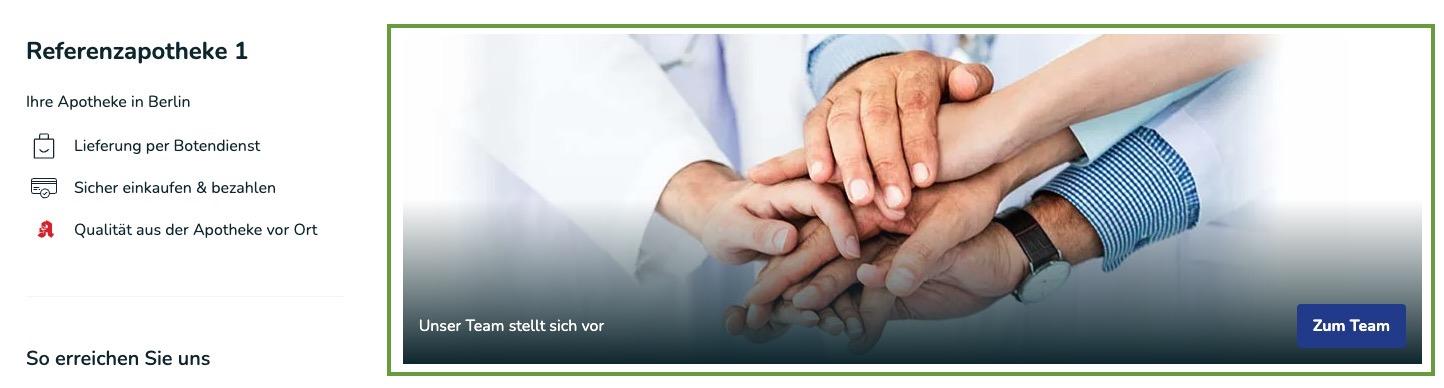 Vorlage Teamfoto
946 x 330 px - 150dpi
Hier erscheint eine Textbox, welche das Bild mit einem Schwarzverlauf überlagert, 
sofern im Backend Mitarbeiter gepflegt werden
Vorlage Bannerflächen Über uns Seite
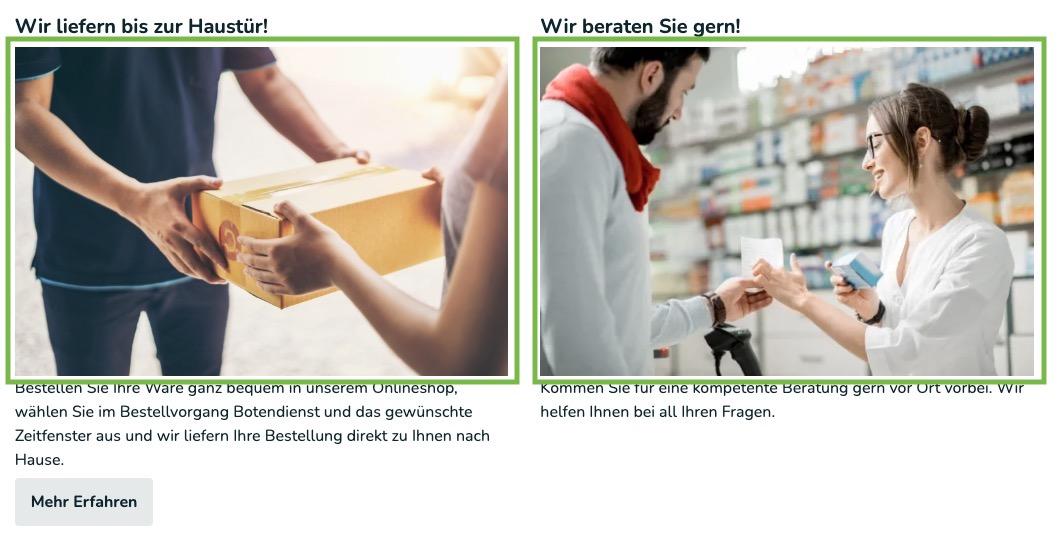 Vorlage Bannerflächen Über uns Seite
494 x 330 px - 150dpi
Vorlage Foto Teammitglied Über uns Seite
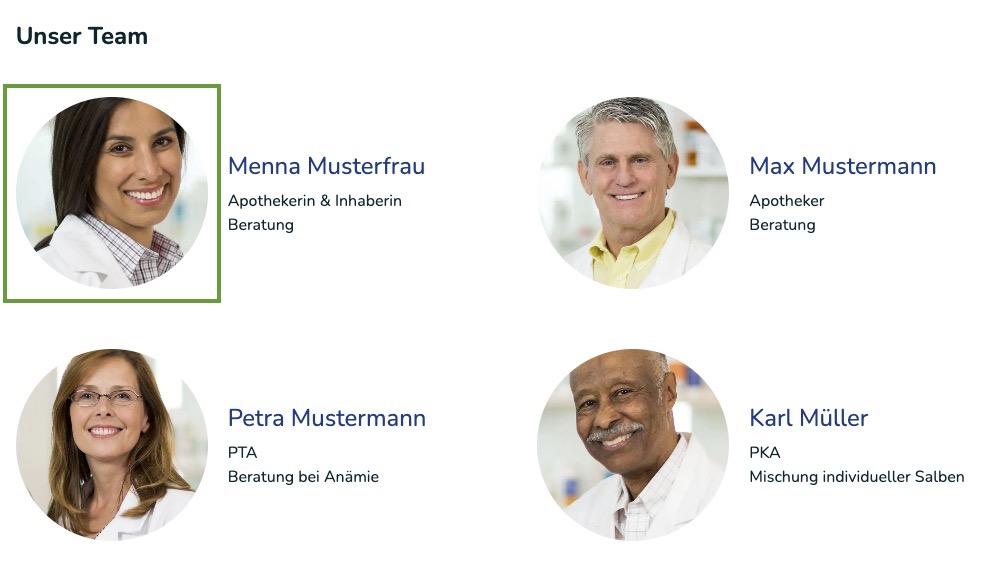 Vorlage Foto Teammitglied Über uns Seite
192 x 192 px - 150dpi